Barrierefreiheit in Bibliotheken
Christiane Felsmann
Abteilungsleiterin „Bibliothek – Beratung – Verkauf“
dbv-Kommission Kundenorientierte und inklusive Bibliotheksservices
IFLA-Sektion Libraries Serving Persons with Print Disabilities / LPD
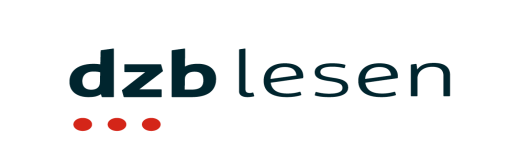 19. September 2023
Bibliothek
Inklusion ist ein Menschenrecht
Inklusion gehört in Bibliotheken
Barrierefreiheit in Bibliotheken
Aktuelle Situation
WHO: etwa 15% der Weltbevölkerung lebt mit einer Form von Behinderung  Zahl steigend 
Nur maximal 5 - 10% der Literatur weltweit ist in einem barrierefreien Format zugänglich
UN-Behindertenrechtskonvention I
Internationales Gesetz über die Menschenrechte für Menschen mit Behinderungen 
2006 als Übereinkommen verabschiedet
2009 von der Deutschen Regierung ratifiziert
2023 Staatenprüfverfahren mit negativem Ergebnis
UN-Behindertenrechtskonvention II
Unabhängige Lebensführung und Einbeziehung in die Gemeinschaft (Art. 19 CRPD) 
Teilhabe an Bildung (Art. 24 CRPD)
Teilhabe am kulturellen Leben, einschließlich Zugang zu Literatur (Art. 30 CRPD)
Der Marrakesch-Vertrag I
Ziel: Erleichterung des Zugangs zu veröffentlichten Werken für blinde, seh- und lesebehinderte Personen 
2013: Abschluss des internationalen Abkommens
2016: Inkrafttreten des Vertrages
2018: Ratifizierung durch die EU
Der Marrakesch-Vertrag II
Ausnahmen im jeweils nationalen Urheberrecht 
das Recht, zugängliche Fassungen von Sprachwerken für die Nutzung durch befugte Personen zu erstellen
Austausch von zugänglichen Sprachwerken über nationale Grenzen hinweg / Beispiel „Accessible Book Consortium“
Der Marrakesch-Vertrag III
Befugte Personen: Menschen mit Blindheit, Seh- oder Lesebehinderung
Befugte Institutionen: auf gemeinnütziger Basis barrierefreien Lese- und Informationszugang für befugte Personen (herstellen und) anbieten 
    Bibliotheken
Urhebergesetz in Deutschland
01/2019: Neue gesetzliche Regelungen im UrhG § 45b und § 45c
Überwachungsstelle: Deutsches Patent- und Markenamt
Vergütung: Regelungen mit der VG Wort
Umsetzung I
Sensibilisierung
Teilhabe gestalten: „Nicht ohne uns über uns!“
Schulungen und Weiterbildungen
Barrierefreie Formate vermitteln / vorhalten
Umsetzung II
Prioritäten + Machbares
Netzwerk und Kooperationen 
Inklusionsplan
Weitere Entwicklungen, wie der European Accessibility Act / EAA
Arbeitsfelder Inklusion
Zugängliche Bibliotheken: Türen, Treppen, Leitsystem, Regale, Tresen, etc. 
Zugängliche Formate: Braille, Hörmedien, Großdruck, E-Books, etc.
Zugängliche Services: Kataloge, Apps, Schulungen, Lesungen, etc. 
Inklusive und Barrierefreie Kommunikation: Webseite, Sprache, Bilder, Social Media, etc.
Bibliothek
Wer Inklusion will, findet einen Weg.Wer sie nicht will, findet Ausreden.
Raul Krauthausen
Vielen Dank für Ihr Interesse!
Deutsches Zentrum für barrierefreies Lesen (dzb lesen)
Gustav-Adolf-Straße 7, 04105 Leipzig
Telefon 0341 7113-173
c.felsmann@dzblesen.de
Wir werden unterstützt von„Freunde des barrierefreien Lesens e. V.“
www.barrierefreies-lesen.de
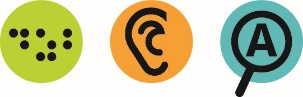 www.dzblesen.de